Arbeidsdokument for samarbeid med sosiale entreprenører
“Kommune X”
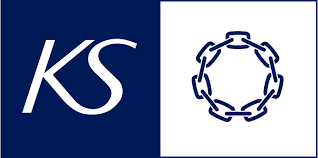 Om dette dokumentet
Dette dokumentet er laget for å veilede kommuner som ønsker å inngå samarbeid eller gjøre kjøp fra sosiale entreprenører. Veilederen inneholder nyttig informasjon, tips og triks, og oppgaver der leseren utfordres til å besvare spørsmål knyttet til eget prosjekt. Slike spørsmål er uthevet i [violett] og leseren bes fylle inn.

Stegene som bør gjennomføres når man vil inngå samarbeid eller gjøre kjøp fra sosiale entreprenører samsvarer i stor grad med stegene i enhver utviklings- eller kjøpsprosess. Dette gjelder for eksempel forankring, problemanalyse, målgruppeinvolvering og kartlegging av dagens tjenestetilbud. Disse stegene er allerede godt beskrevet gjennom Veikart for tjenesteinnovasjon og Tiltak som virker og beskrives derfor ikke her.

Noen av stegene er imidlertid unike, eller må vurderes under et annet lys for å få til et godt prosjekt. Dette gjelder for eksempel beslutningen om når man skal bruke en sosial entreprenør, hvilken samarbeidsform som er gunstig og hva som bør inngå i en avtale. Disse temaene dekkes her.

Neste slide gir en oversikt over hvilke steg i prosessen som dekkes av dette dokumentet og hvilke steg som dekkes av andre kilder, samt hvor man finner hjelp.
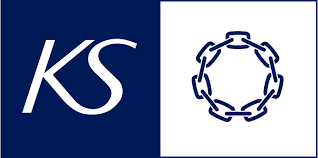 Veien til samarbeid eller kjøp
Oppdag utfordring
Analyser utfordringen
og sett mål
Forankre prosjektet blant ledere og ansatte
Kartlegg dagens tjenester
VFT, Fase 1 - Forankring
VFT, Fase 1 - Forankring
VFT, Fase 2 - Innsikt
Tiltak som virker
Velg samarbeids-
form
Gjennomfør leverandørsøk
Legg en plan for måling av virkninger og resultater
Identifiser behov og rom for sosial entreprenør
Hvordan skal vi samarbeide?
Hvem skal vi samarbeide med om målene?
Tiltak som virker
Tiltak som virker
Når bør vi samarbeide?
Tema som dekkes i dette dokumentet
Skriv avtale
Iverksett
Tema som dekkes av andre kilder
Hva bør stå i avtalen?
Hvordan sikre et godt samarbeid?
Når bør vi samarbeide?
Hvem skal vi samarbeide med?
Hvordan skal vi samarbeide?
Hvordan gjennomføre en anskaffelse fra en sosial entreprenør?
Hva bør stå i avtalen?
Hvordan sikre et godt samarbeid?
Innhold
Når bør vi samarbeide?
Dette kapittelet tar for seg spørsmål man bør stille for å vurdere om det er riktig å inngå samarbeid med en sosial entreprenør.
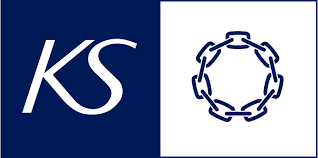 Når er det riktig å samarbeide med en sosial entreprenør?
Fyll ut
Bør vi samarbeide?
Tips og veiledning
Tiltak som virker viser deg hvordan du kan kartlegge dagens tjenester gjennom en logisk lenke. Å kartlegge tjenestetilbudet på denne måten kan være et godt utgangspunkt for å finne hull eller forbedringspunkter i tjenestetilbudet. Oppdager du slike mangler er dette et godt utgangspunkt for å vurdere om det er riktig å samarbeide med sosiale entreprenører.
Hvem skal vi samarbeide med?
I dette kapittelet gjør vi nærmere undersøkelser hvilke sosiale entreprenører det er mulig å samarbeide med. Vi ser nærmere på hvem disse selskapene er, hvilke resultater de har og hvor sannsynlig det er at nettopp disse kan bidra i vår kommune.
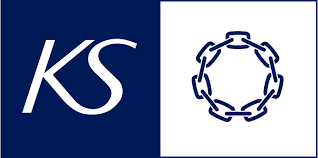 Fyll ut
Tips og veiledning
[Selskapsnavn I]
Når du har fått forståelse for målgruppen og målene du ønsker å oppnå i prosjektet er det på tide å se nærmere på hvilke aktører som kan levere en løsning.

Det er viktig å ha oversikt over aktuelle aktører slik at du kan motivere disse til å søke / svare på anbud hvis det blir aktuelt.

Det finnes ikke èn samleside for å finne relevante leverandører, men disse kildene kan være nyttige:
Åpent Google søk
Tilskuddsmottakere (f.eks mottaker av AvDir tilskudd for sosiale entreprenører)
Tidligere deltaker i Impact Startup program for oppstartsselskaper
SoCentral medlem
Ferd sosiale entreprenører portefølje
Fyll ut
Tips og veiledning
[Selskapsnavn II]
I denne fasen kan det være aktuelt å gå i dialog med en eller flere leverandører. 

Dersom prosjektet sannsynligvis vil innebære et kjøp fra en leverandør er det viktig å ta noen grunnleggende hensyn. Disse oppsummeres under:

“Det er lovlig å ha dialog med markedet så lenge du behandler leverandørene likt, unngår å gi urimelig konkurransefordel og ikke røper forretningshemmeligheter. Regelverket om offentlige anskaffelser er ikke til hinder for at offentlige virksomheter mottar råd fra leverandørene før konkurransen utlyses”
(anskaffelser.no).
Fyll ut
Tips og veiledning
[Selskapsnavn III]
I denne fasen kan det være aktuelt å gå i dialog med en eller flere leverandører. 

Dersom prosjektet sannsynligvis vil innebære et kjøp fra en leverandør er det viktig å ta noen grunnleggende hensyn. Disse oppsummeres under:

“Det er lovlig å ha dialog med markedet så lenge du behandler leverandørene likt, unngår å gi urimelig konkurransefordel og ikke røper forretningshemmeligheter. Regelverket om offentlige anskaffelser er ikke til hinder for at offentlige virksomheter mottar råd fra leverandørene før konkurransen utlyses”
(anskaffelser.no).
Fyll ut
[Selskapsnavn III]
Tips og veiledning
Dialog med markedet kan gi innsikt om krav som kan stilles i utlysningen som kan ekskludere leverandører fra konkurransen. Ved å være obs på slike krav underveis, kan man sørge for at man unngår å skrive en utlysning som ekskluderer ønskede aktører fra konkurransen.
Fyll ut
Innsikt fra leverandørsøk og dialog
Tips og veiledning
Dersom leverandørsøk og dialog er et trinn i en anskaffelsesprosess er det lurt å oppsummere innsikten fra denne fasen i punktene til venstre. Dette gjelder særlig for anskaffelser som er over terskelverdier på 1.3 mill kr / 7.2 mill kr hvor kunngjøringsplikten er gjeldende. 

Dersom det er avklart at prosjektet ikke skal føre til en gjensidig bebyrdende kontrakt om kjøp av varer eller tjenester over 100.000 kr er det ikke nødvendigvis relevant å fylle ut denne siden.
Hvordan skal vi samarbeide?
I dette kapittelet skal vi finne ut hvilken samarbeidsform som passer for vårt prosjekt. Kapittelet innledes ved å vise mangfoldet av samarbeids- og kjøpsformer og gir en oversikt over fordeler og ulemper ved disse.
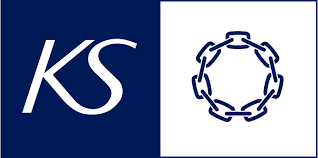 Tips og veiledning
Så langt i Norge har vi sett at samarbeid med og kjøp fra sosiale entreprenører som regel har tatt utgangspunkt i alternativene skissert på denne siden.
Samarbeidsformer
Samarbeid eller kjøp
Samarbeid 
(uten direkte betaling)
Kjøp
Skalering
Kjøp under 100.000 
(fritatt anskaffelsesloven)
Effektkontrakter / brofinansiering
Kjøp over 1.3 mill/ 7.2 mill kr (Anskaffelsesforskrift del 2)
Informasjon
Kjøp under 1.3/ 7.2 mill kr  (Anskaffelsesforskrift del 1)
Rekruttering
Ansettelser
Tilskudd
Invitere “rimelig antall” til konkurranse
Pilotprosjekt
Kunngjøring Doffin
Enkeltkjøp
Frivillig kunngjøring i Doffin
Unntak / reservering
Kommunen gir tilskudd
Samsøke tilskudd
FOU kontrakter
Intensjonskunngjøring
Reserverte kontrakter
Hvordan gjøres samarbeid uten direkte betaling?
Samarbeid uten direkte betaling er i denne sammenheng ulike former for samarbeid hvor det ikke gjøres et kjøp.
Samarbeid om informasjon: 
Noen sosiale entreprenører har privat sektor som sin betalende kunde, men jobber samtidig med sårbare grupper som kommunens tjenester har kontakt med. Den sosiale entreprenøren og kommunen kan i en slik situasjon ha nytte av å samarbeide om informasjon eller rekruttering, uten at det er et kjøp.
Kommunale tilskuddsordninger:
Noen kommuner har egne tilskuddsordninger som er spesifikke for sosiale entreprenører. Disse kan være knyttet til bestemte tema (f.eks integrering) som er viktig for kommunen. Slike tilskuddsordninger kan bidra til etablering, pilotering eller drift, uten at det er et kjøp. Det finnes også eksempler hvor kommuner har bidratt med spesifikke ressurser til sosiale entreprenører, som f.eks lokaler.
Samsøke tilskudd:
Noen kommuner og sosiale entreprenører går sammen og søker tilskudd fra direktorater, departementer eller private stiftelser til et felles prosjekt, ofte et pilotprosjekt med begrenset varighet.
Majoriteten av sosiale entreprenører har offentlig sektor som sin primære / ønskede betalende kunde. For denne gruppen vil det fort være lite økonomisk bærekraftig å inngå samarbeid uten betaling. Dersom man ønsker et marked hvor sosiale entreprenører kan overleve og vokse i Norge, bør samarbeid uten betaling kun være en kortvarig overgang til kjøp.
Men husk!
Hvordan gjøres kjøp fra sosiale entreprenører?
Kjøp er i denne sammenheng alle former for gjensidig bebyrdende avtaler om kjøp av varer eller tjenester.
Unntak som er relevante
Reserverte kontrakter:
Kan reservere kontrakter når minst 30 prosent av de ansatte i virksomheten eller programmet er funksjonshemmede eller vanskeligstilte (tolkes bredt).
Kjøp under 100.000 
(fritatt anskaffelsesloven)
Noen sosiale entreprenører har varer eller tjenester som koster under 100.000 kr. Disse kjøpene er fritatt anskaffelsesloven. I andre tilfeller blir kjøp under 100.000 kr brukt til mindre pilotprosjekter med rabatterte priser.
Effektkontrakter / Brofinansiering
Avtaler om effektkontrakter og brofinansiering har både blitt inngått gjennom ordinære anskaffelsesprosesser (hvor man har etterspurt et bestemt sosialt resultat fra markedet) og gjennom direkte kontrakter (se unntak til høyre).
Direkte kontakt:
I noen tilfeller finnes det kun èn leverandør i markedet. Da kan en intensjonskunngjøring noen ganger brukes.
Kjøp under 1.3/ 7.2 mill kr
Når kjøp er under 1.3 / 7.2 mill kr er det ikke krav til kunngjøring, men krav til rimelig konkurranse (ofte minimum 3 tilbydere f.eks). Unntakene til høyre har i flere tilfeller blitt brukt når kommuner har inngått avtaler.
FOU kontrakter:
Når leverandørene skal utvikle et nytt produkt eller en løsning som oppdragsgiver har behov for, og som ikke finnes tilgjengelig på markedet
Når kjøp er over 1.3 / 7.2 mill kr er det krav om kunngjøring i Doffin. Det er foreløpig ikke mange eksempler på denne typen kjøp. Noen få eksempler på innovative anskaffelser hvor en sosial entreprenør er valgt som tilbyder.
Kjøp over 1.3 mill/ 7.2 mill kr
Fordeler og ulemper med samarbeidsformene
Kommunale tilskuddsordninger
Samsøke tilskudd
Samarbeid om informasjon
Kostnadsfritt
Kan gi nyttig informasjon
Mulighet til å “bli kjent”
Stimulere til etablering og modning av lokale sosiale entreprenører
Lav kostnad
God mulighet til å pilotere ny løsning og samarbeid
Kan være en økonomisk risiko for sosial entreprenør
Få eller ingen forpliktelser
Kan være en økonomisk risiko for sosial entreprenør
Tilskuddsutbetaling - ikke nødvendigvis et samarbeid
Kan være en økonomisk risiko for sosial entreprenør
Potensielt tidkrevende
Fordeler og ulemper med samarbeidsformene
Kjøp under 100.000
Effektkontrakt / brofinansiering
Kjøp over/under 1.3 og 7.2
Fritatt fra anskaffelsesregler
Kan brukes til mindre prøvekjøp
Sosial entreprenør får noe inntekt
Kommunen betaler kun for oppnådde resultater
Flerårig prosjekt med tydelige mål og ansvar / roller
Stimulerer til innovasjon
Kunnskap om hva som virker
Større sum gir mulighet for prosjekter av betydning
En god anskaffelsesprosess kan gi bedre prosjekter
Kan bruke anskaffelsesprosess til å stimulere til innovasjon
Som regel ikke nok til å oppnå noe av betydning
Kan være en økonomisk risiko for sosial entreprenør
Tidkrevende prosjektutvikling
Kan være tidkrevende oppfølging av prosjekt
Utfordrende å måle resultater
Tidsbruk knyttet til anskaffelsesprosess
Sosiale entreprenører kan ha mindre erfaring med anbud
Større kommersielle aktører kan vinne konkurransen
Fyll ut
Avklar handlingsrom i eget budsjett
Tips og veiledning
Et prosjekt på 300.000 kr vil naturligvis se annerledes ut enn et prosjekt på 3 mill kr. Vi er avhengig av å ha en viss formening om handlingsrommet før vi kan ta valg om en samarbeidsform eller kjøpsform.

Dersom kommunen i utgangspunktet ikke har et handlingsrom i eget budsjett til å kjøpe tjenester fra en sosial entreprenør må vi utforske samarbeidsformer uten betaling eller samarbeidsformer hvor ekstern finansiering spiller en rolle (samsøke tilskudd og effektkontrakter / brofinansiering).
Fyll ut
Vurdering av ulike samarbeidsformer
Tips og veiledning
Det er mange måter å vurdere de ulike samarbeidsformene på, men det er ingen fasit for hva som er riktig for ditt prosjekt. 
Hvilken tilgang har vi på finansiering? Hvor lang tid vil det ta å se målbare effekter? Er leverandørene umodne og har få dokumenterte resultater vil kanskje ulike former for pilotprosjekt relevant å utforske. Er leverandørene mer etablerte kan vi kanskje vurdere en større anskaffelse?
Denne typen spørsmål kan hjelpe dere å velge samarbeids eller kjøpsform.
Hvordan gjennomføre en anskaffelse fra en sosial entreprenør?
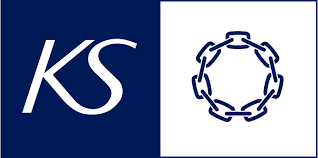 Anskaffelsesprosessen med sosiale entreprenører
Noen særegne anbefalinger
Samtidig er det noen særegne anbefalinger man kan følge for å gjøre anskaffelsesprosessen mest mulig inkluderende for sosiale entreprenører: 
Det kan være at de sosiale entreprenørene ikke følger med på Doffin - Tips dem om utlysningen deres!
Det kan være at de sosiale entreprenørene ikke har levert et tilbud før - Gi dem litt veiledning om hva som forventes!
Prøv å unngå spesifikke og unødvendige krav (f.eks 3 år regnskap eller lignende) som kan ekskludere relativt ferske sosiale entreprenører - Hør med dem hva som kan være ekskluderende!
Alle de samme reglene gjelder
Naturligvis gjelder alle de samme anskaffelsesreglene og rådene knyttet til anskaffelsesprosessen også når man ønsker å gjøre kjøp fra sosiale entreprenører. 

For å lese mer om anskaffelsesregler og anskaffelsesprosessen, se:

https://anskaffelser.no/anskaffelsesprosessen/anskaffelsesprosessen-steg-steg
Veileder om sosiale entreprenører som leverandører: Ferd Sosiale Entreprenører har i samarbeid med en rekke offentlig aktører og advokatselskapet Schjødt laget en veileder om sosiale entreprenører som leverandører. Veilederen tar for seg hele anskaffelsesprosessen og viser at det er et stort handlingsrom innenfor de ordinære bestemmelsene. I tillegg viser veilederen til spesielle bestemmelser (unntak m.m.) som skaper ytterligere handlingsrom. Dette inkluderer reserverte kontrakter, reservasjon av konkurranse for ideelle aktører, FOU kontrakter og innovasjonspartnerskap og unntak for krav om konkurranse når det kun er èn leverandør i markedet. Les hele veilederen her: https://anskaffelser.no/verktoy/veiledere/veileder-om-sosiale-entreprenorer-som-leverandorer
Hvordan kan en anskaffelsesprosess se ut?
Innkjøpsavdeling / anskaffelsesressurser i kommunen rådføres eller kobles på
Finner flere leverandører 

Dialog med markedet

Forbereder konkurranse
Velger tilbyder

Inngår kontrakt

Kontrakts- oppfølging
Behov identifisert i egen organisasjon hvor et kjøp fra en sosial entreprenør kan dekke behovet
Avklarer budsjett til et kjøp

Leverandørsøk
Kunngjøring

Oppfordrer og veileder leverandører til å levere tilbud
A
Innkjøpsavdeling / anskaffelsesressurser i kommunen rådføres eller  kobles på
Det er mange veier til mål i en anskaffelses- prosess og dette er bare to eksempler!
Leverandørsøk

Finner ikke andre leverandører i markedet

Sjekker regelverk
Kontrakts- oppfølging
Sosial entreprenør tar kontakt og har en løsning som dekker et behov

Avklarer budsjett til et kjøp
Inngår direkte kontrakt og informerer markedet (intensjons- kunngjøring)
B
Hva bør stå i avtalen?
Hva som burde stå i en avtale vil variere med hvilken samarbeids eller kjøpsform som er valgt. I dette kapittelet ser vi på noen viktige punkter som burde beskrives i alle typer avtaler som inngås mellom kommuner og sosiale entreprenører, og hvor effekt er av betydning.
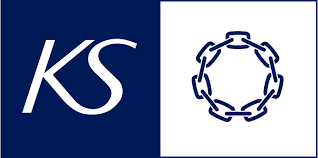 Fyll ut
Punkter å huske i avtalen!
Tips og veiledning
Tiltak som virker gir eksempler på mål man kan sette for prosjekt og gir en fremgangsmåte for å måle effekten av et tiltak. Verktøyene som finnes her kan brukes for å finne hvilke mål og målemetoder som bør inngå i kontrakten. Slike mål bør som alltid være etterprøvbare - altså må det på en objektiv måte være mulig å avgjøre om man har nådd målet eller ikke.

Sjansen for et vellykket prosjekt øker betydelig når man har tydelig ansvar og roller. Hvis alle vet hva de selv skal gjøre, hva de ikke skal gjøre og hva den andre skal gjøre, reduseres sjansen for konflikt og misforståelser. Sørg for at det er helt tydelig for entreprenøren hva de ventes å levere, når og hvor!
Hvordan sikre et godt samarbeid?
Dette kapittelet beskriver hva som er viktig å gjøre etter man har inngått en avtale med en sosial entreprenør.
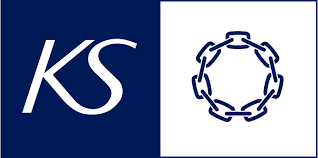 Sikre et godt samarbeid